Efficient Contract Management
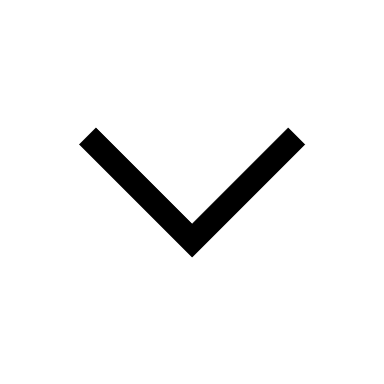 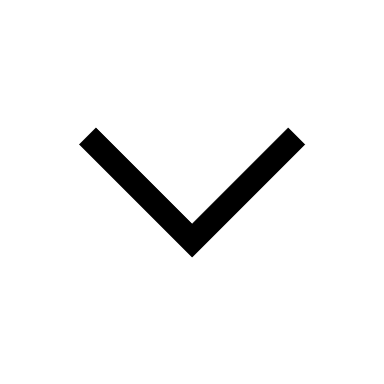 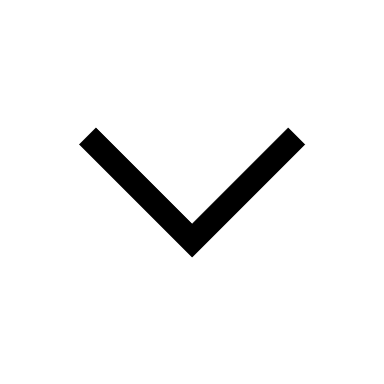